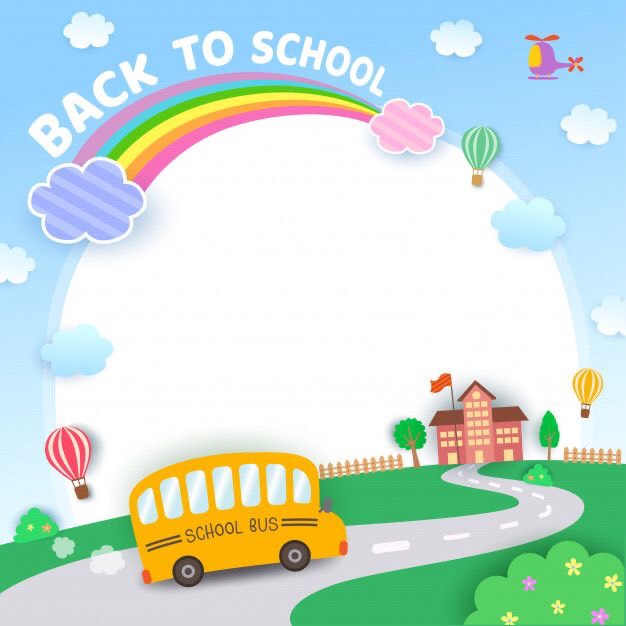 UỶ BAN NHÂN DÂN QUẬN LONG BIÊN
TRƯỜNG MẦM NON THẠCH CẦU
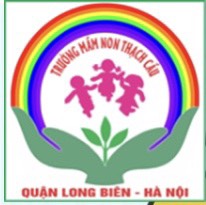 Hoạt động: LQVT: 
NHẬN BIẾT HÌNH TRÒN, HÌNH VUÔNG
Đối tượng: Mẫu giáo bé
Giáo viên thực hiện: Hoàng Thị Phương Loan
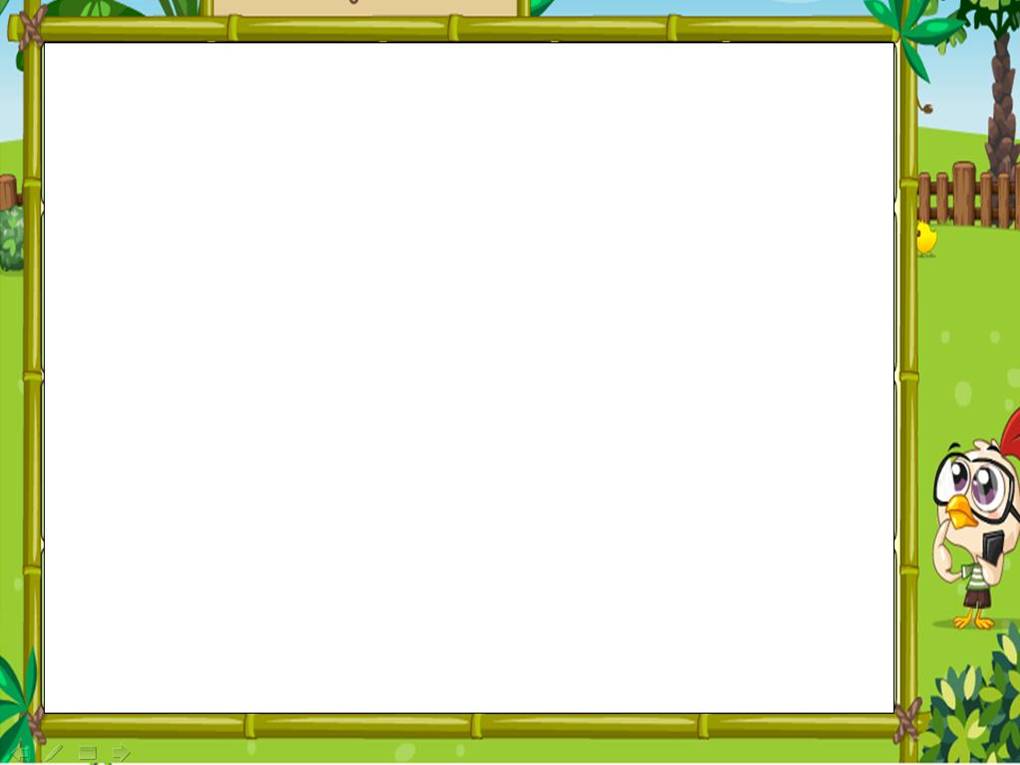 Kết luận:
Hình vuông
Hình tròn
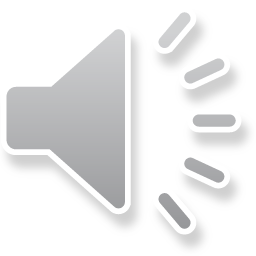 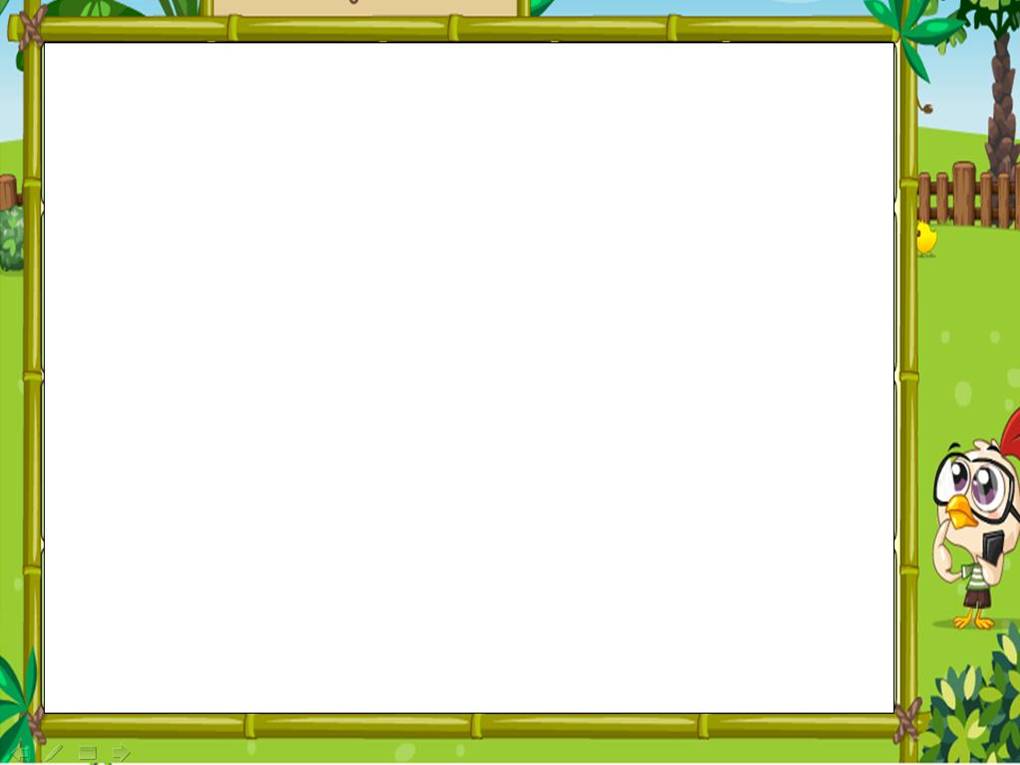 Kết luận:
Hình tròn lăn được đấy !
Hình tròn có đường bao cong khép kín
Hình tròn
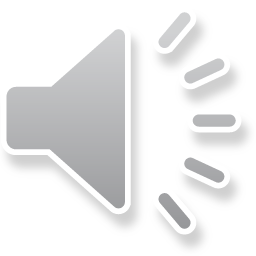 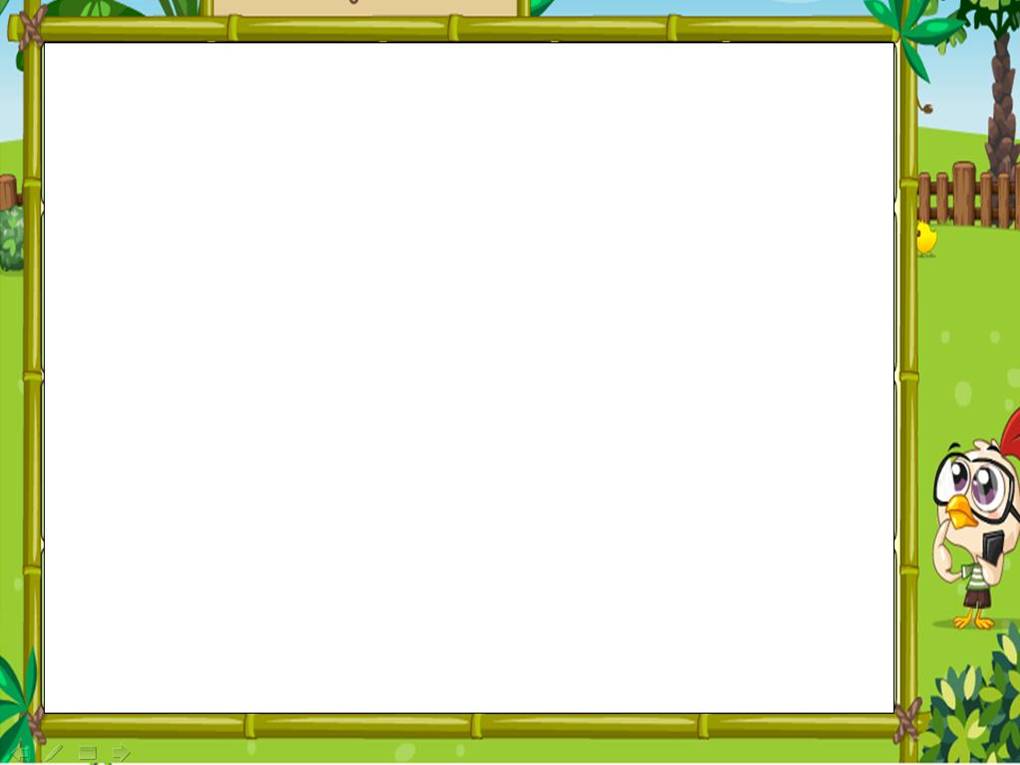 Kết luận:
Hình vuông có 4 góc
Hình vuông có 4 cạnh bằng nhau !
Hình vuông
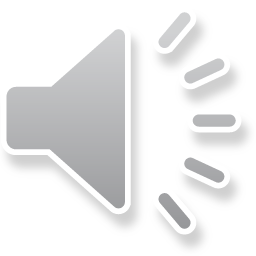 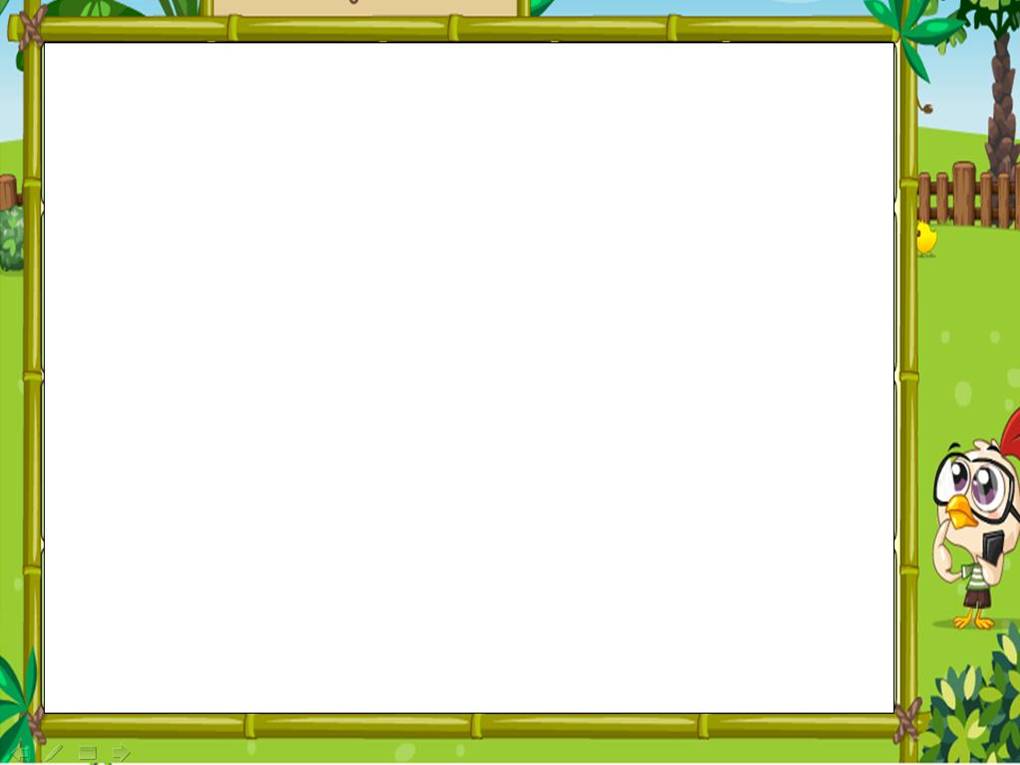 Điểm giống nhau:
Hình tròn
Hình vuông
Hình tròn và hình vuông đều là hình học hay hình học phẳng !
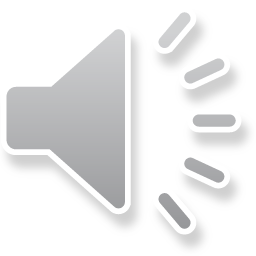 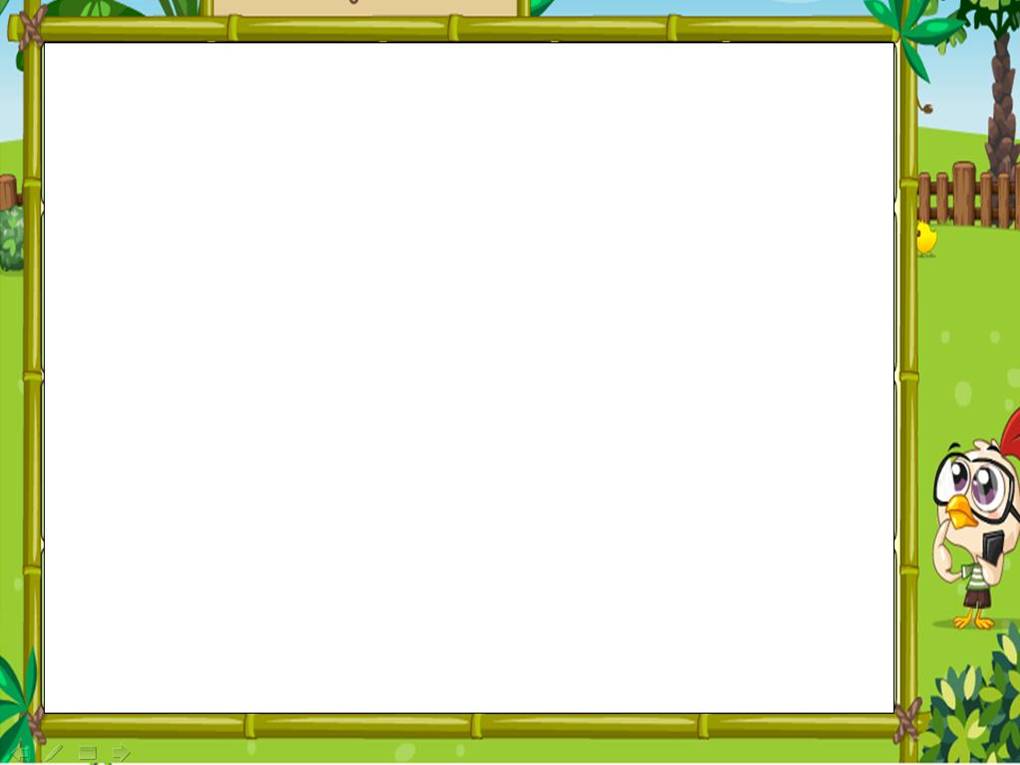 Điểm khác nhau:
Hình tròn có đường bao cong khép kín và lăn được
Hình vuông có 4 cạnh bằng nhau và có 4 góc, không lăn được.
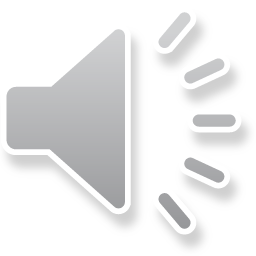 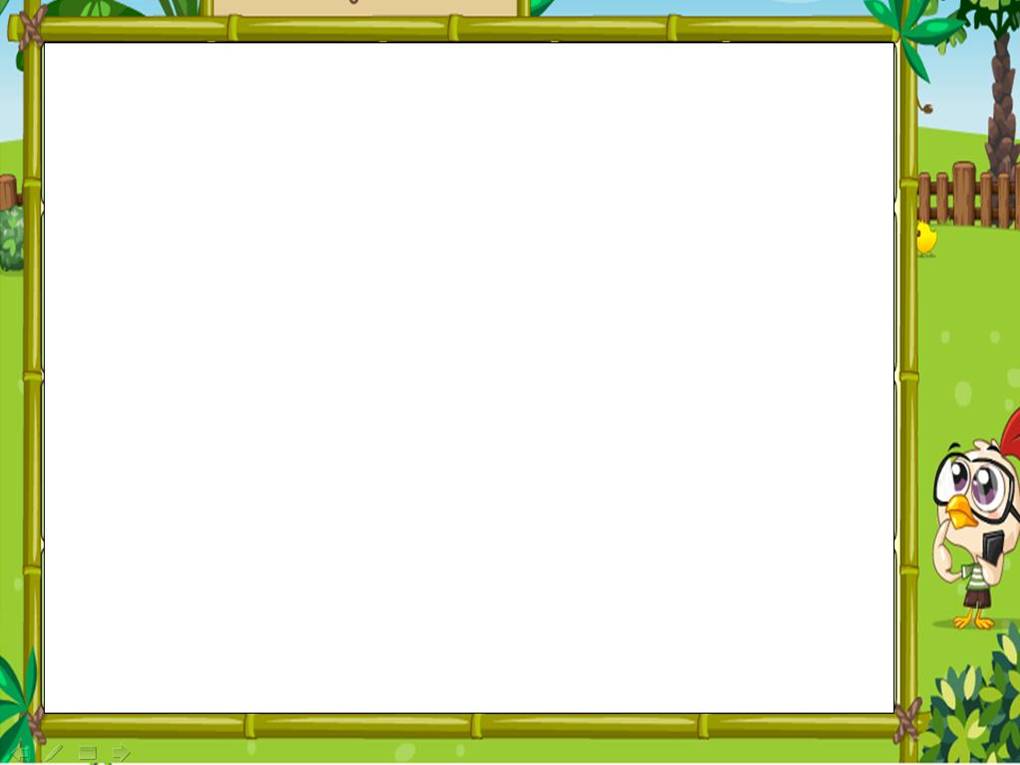 Bé hãy quan sát thật tinh, xem hình gì biến mất, các bé hãy đọc to nào!
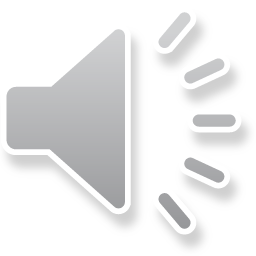 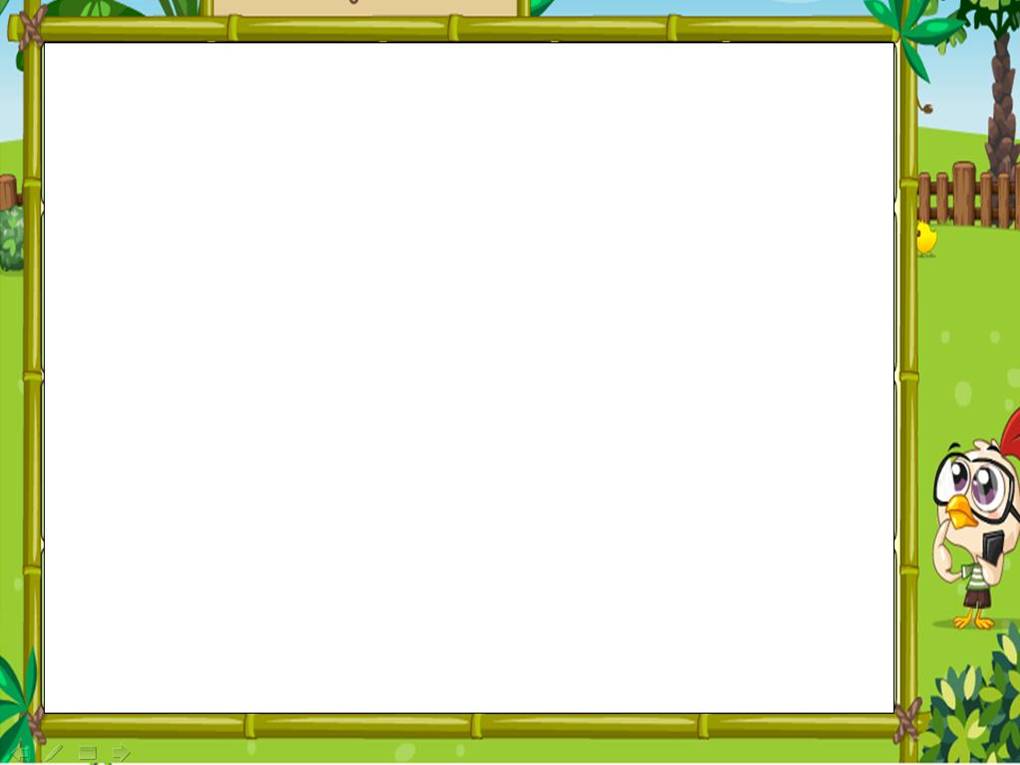 Câu hỏi 1: Đố các bé biết hình có màu xanh là hình gì ?
Hết giờ
5
4
3
1
2
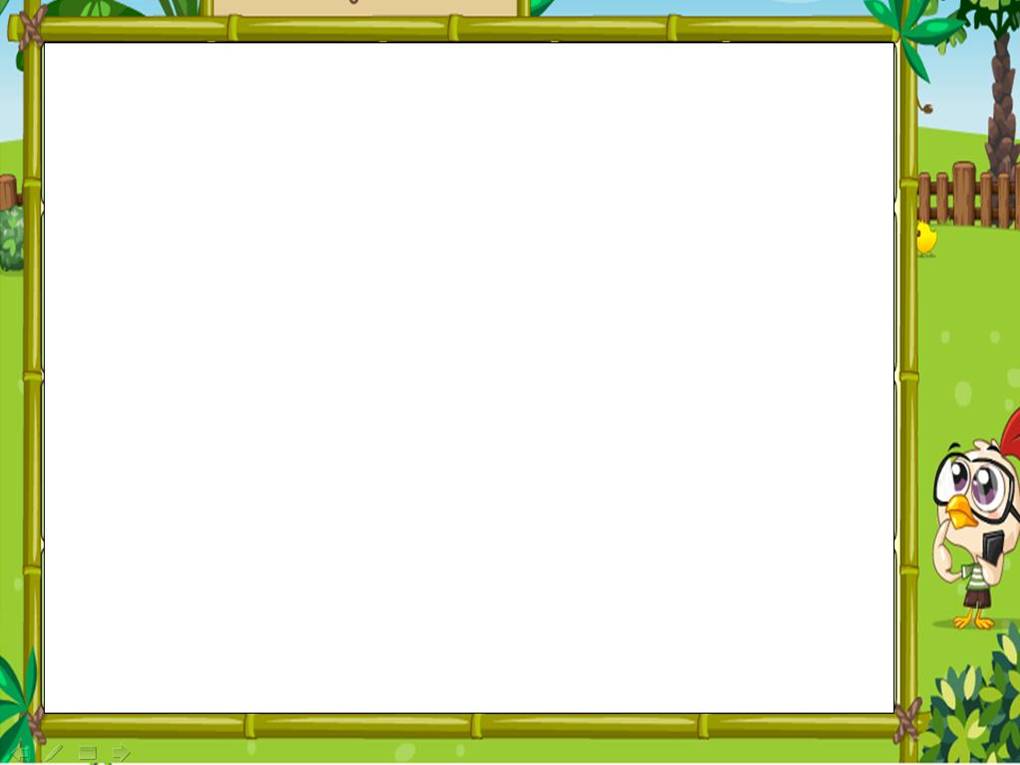 HÌNH TRÒN
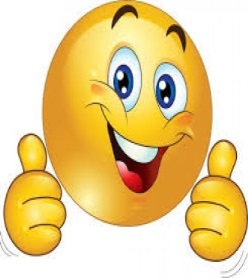 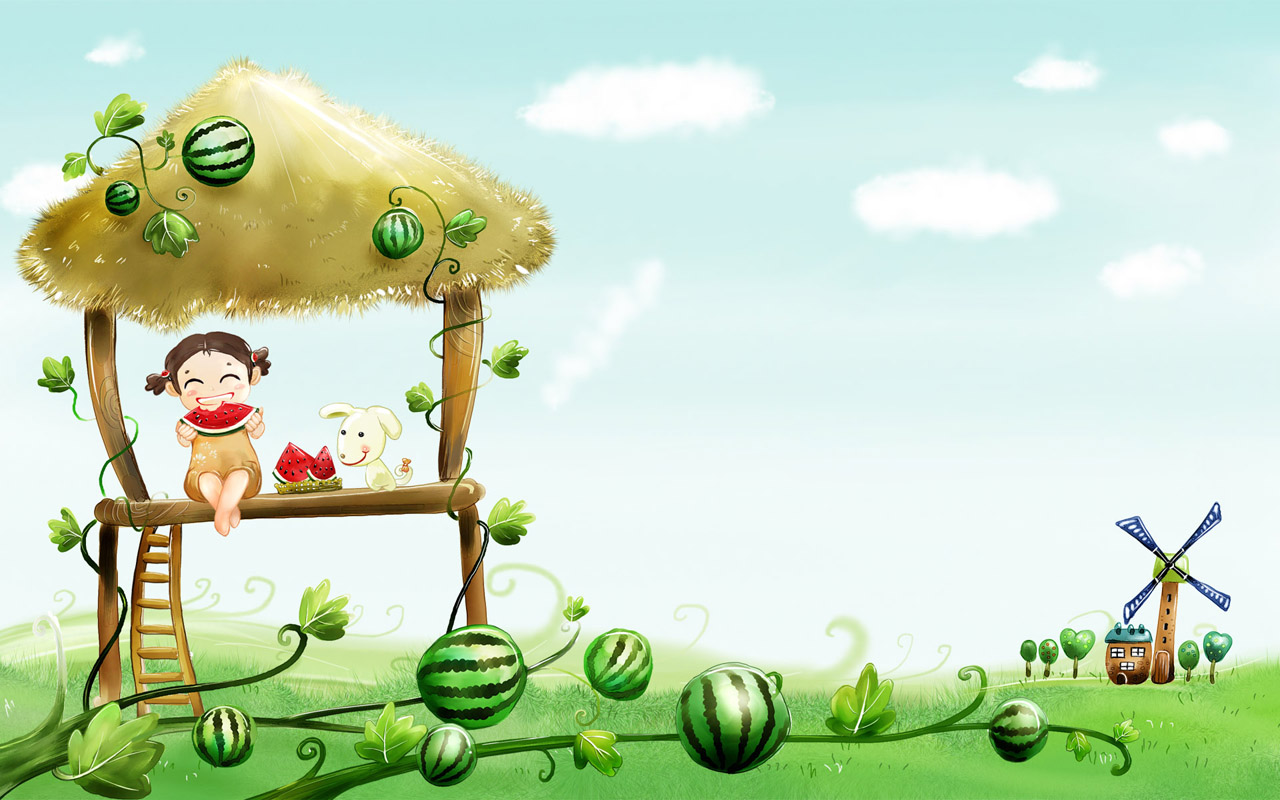 Câu hỏi 2: Đố các con hình có 
đường bao cong khép kín là hình gì?
Hết giờ
5
4
3
1
2
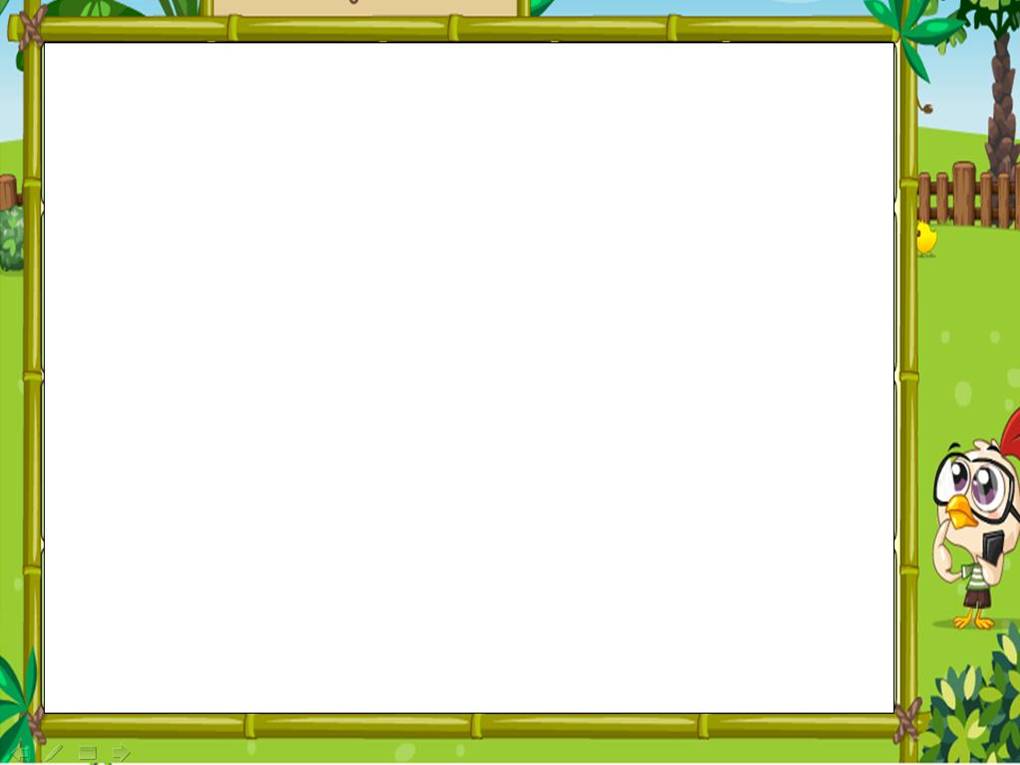 HÌNH TRÒN
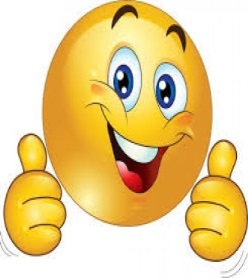 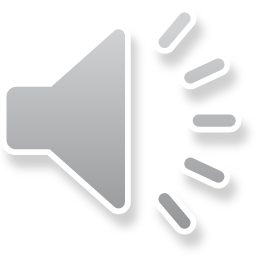 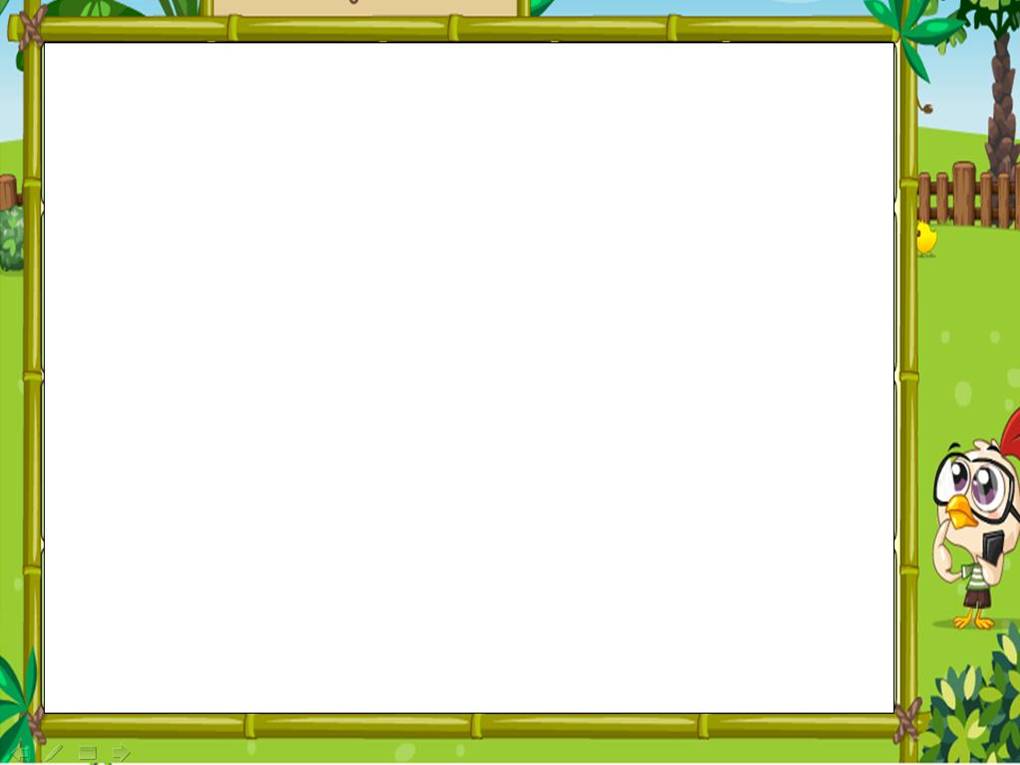 Câu hỏi 3: Đố các bé trong các đồ vật trên, đồ vật nào có dạng hình tròn ?
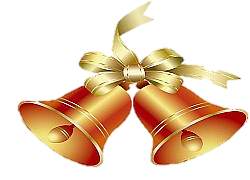 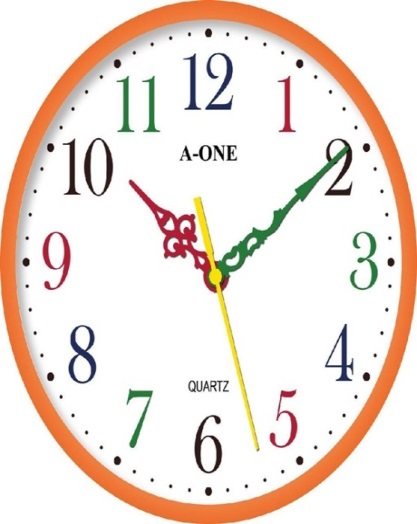 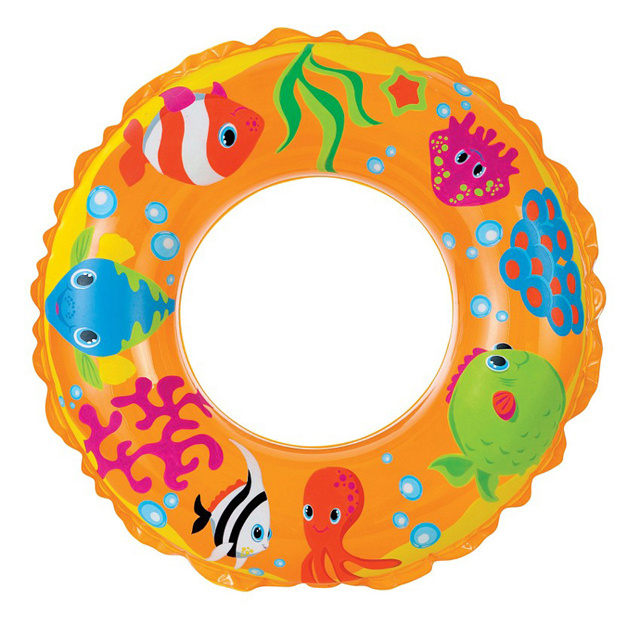 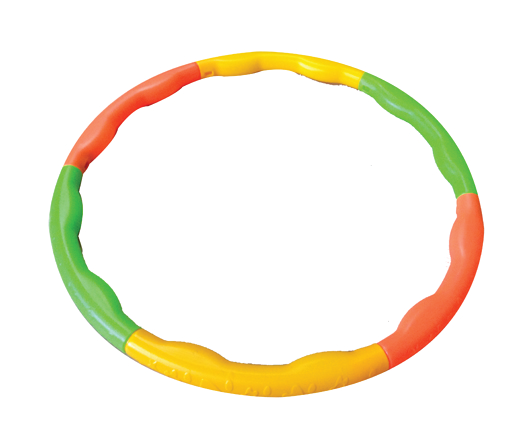 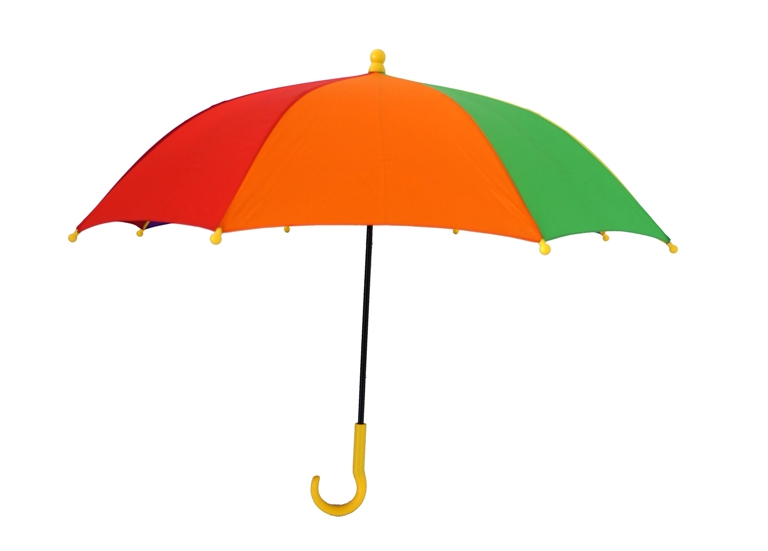 Hết giờ
5
4
3
1
2
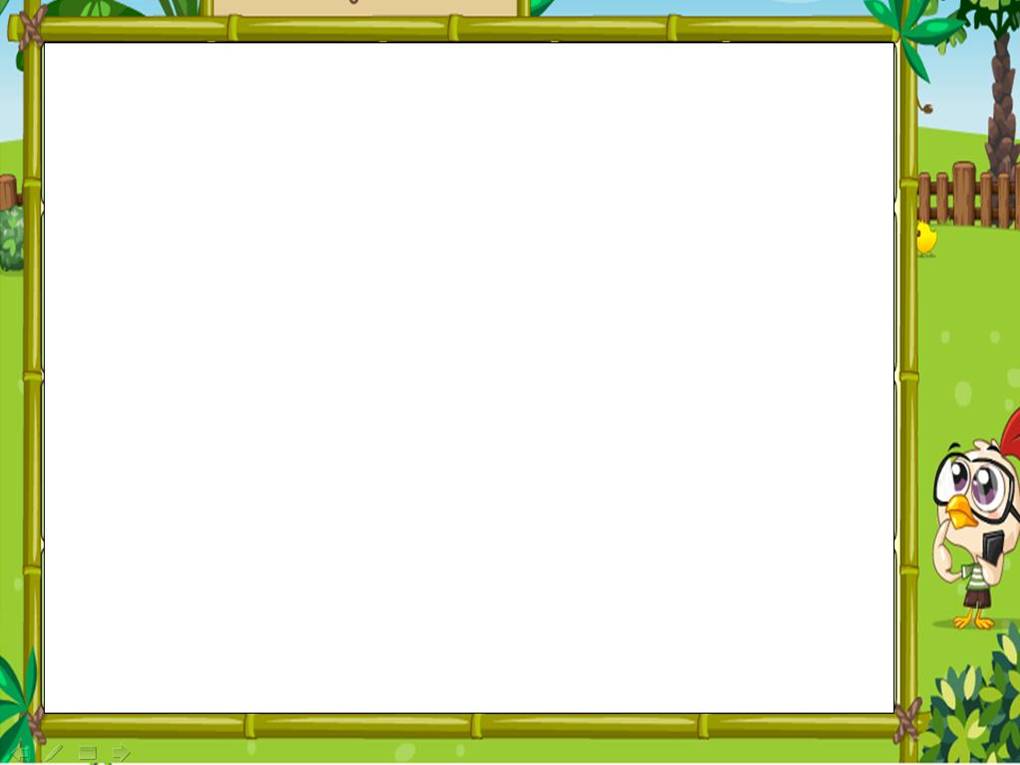 Câu hỏi 3: Đố các bé trong các đồ vật trên, đồ vật nào có dạng hình tròn ?
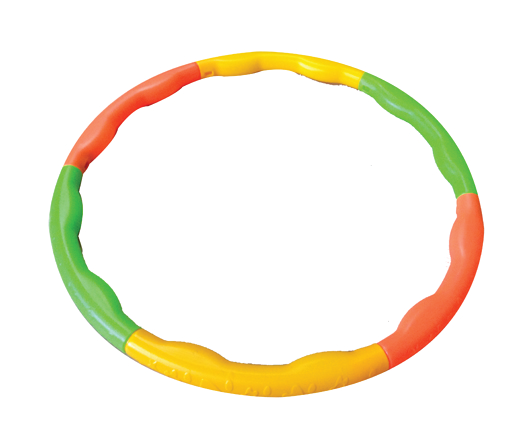 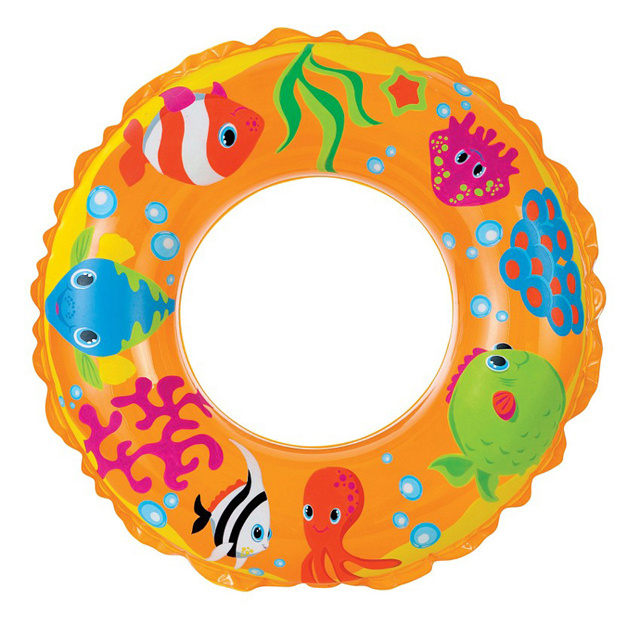 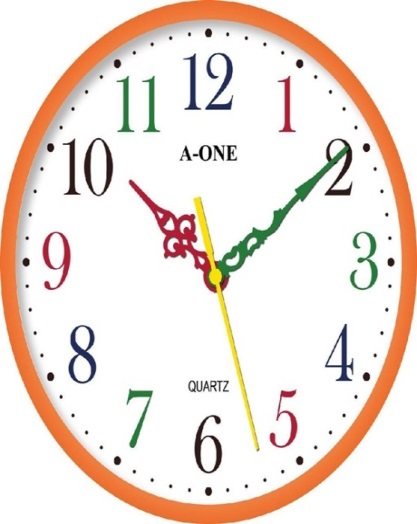 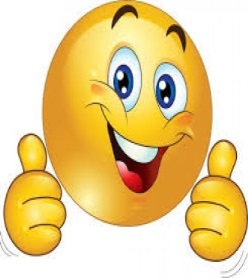 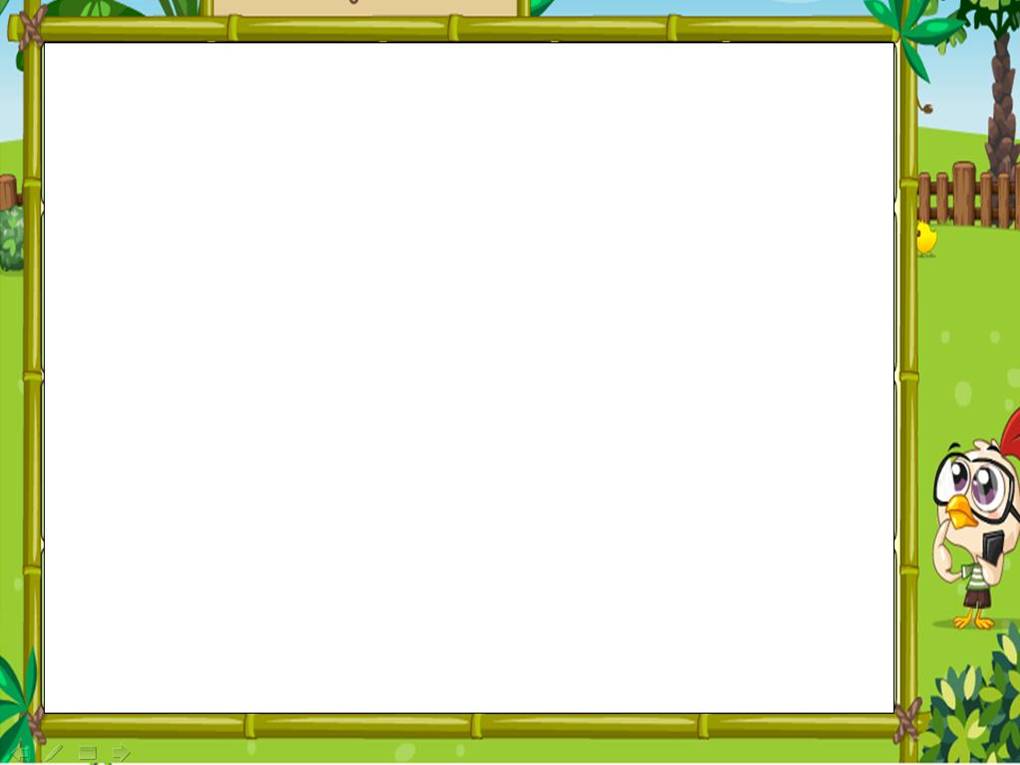 Câu hỏi 4: Bạn mây, bạn mặt trời và bạn giọt nước mang đến cho chúng ta những hình thật dễ thương. Đố các bé biết bạn giọt nước mang đến cho chúng ta hình gì?
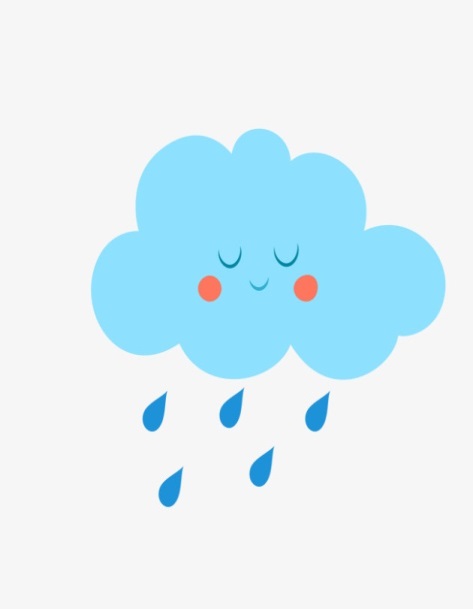 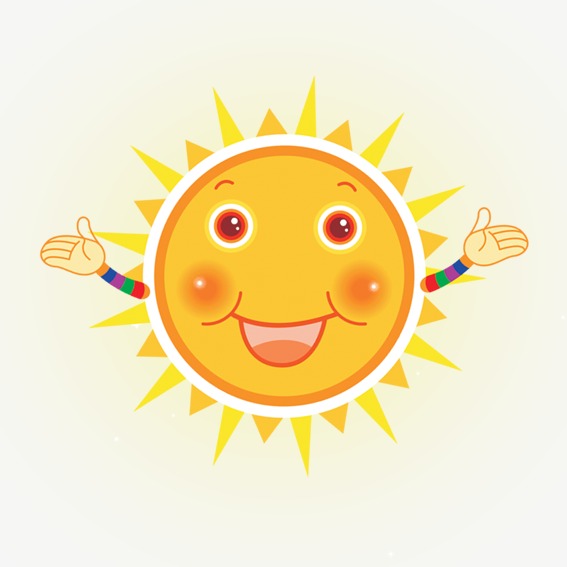 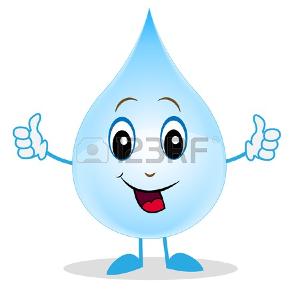 Hết giờ
5
4
3
1
2
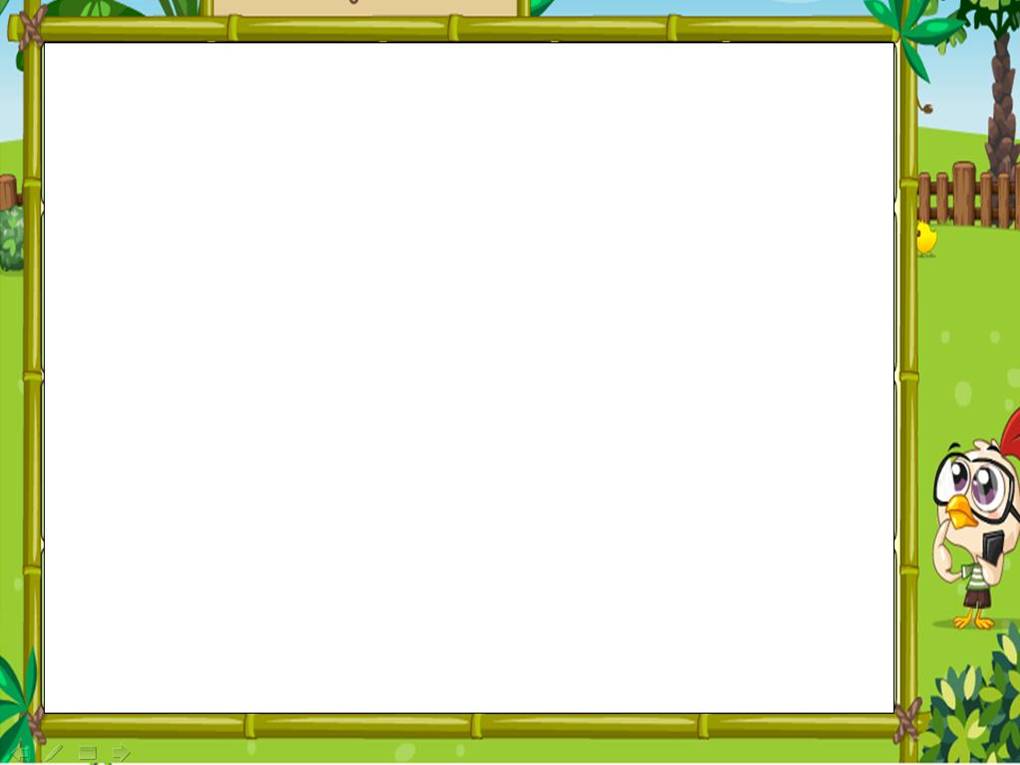 HÌNH VUÔNG
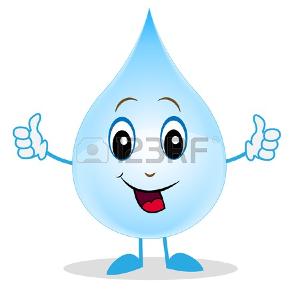 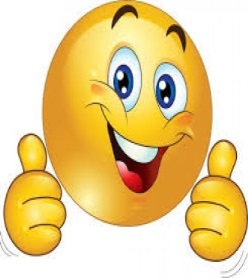 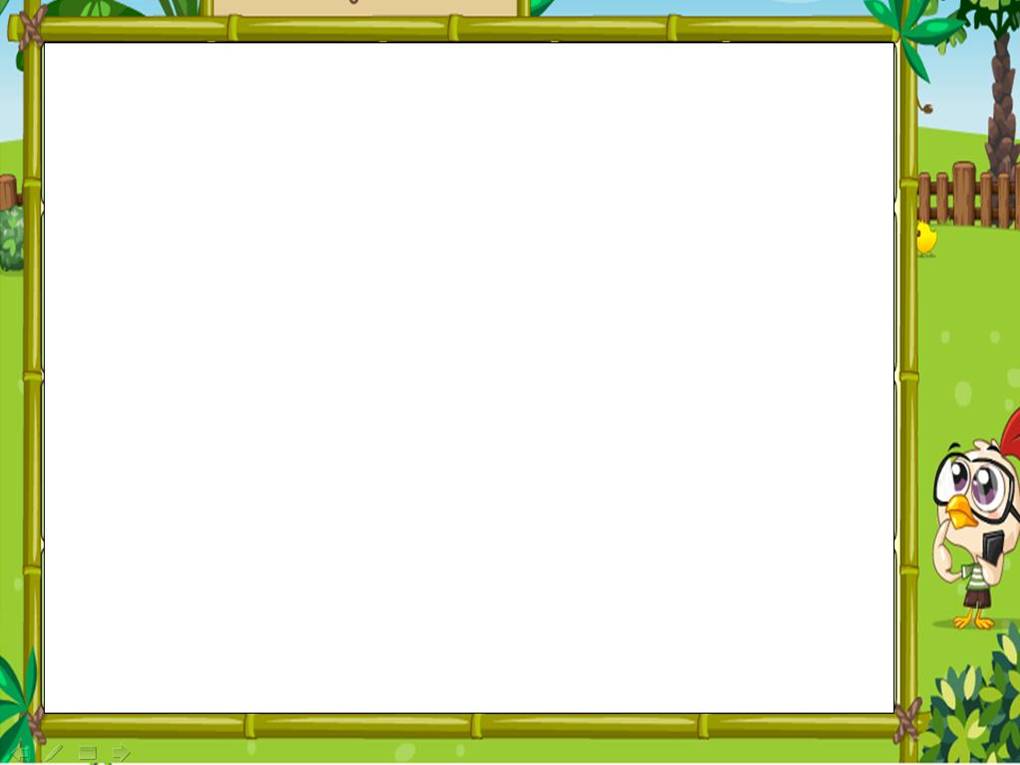 Câu hỏi 5: Theo các bé hình vuông có mấy cạnh ?
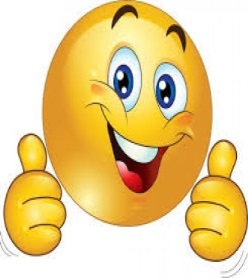 Hết giờ
5
4
3
1
2
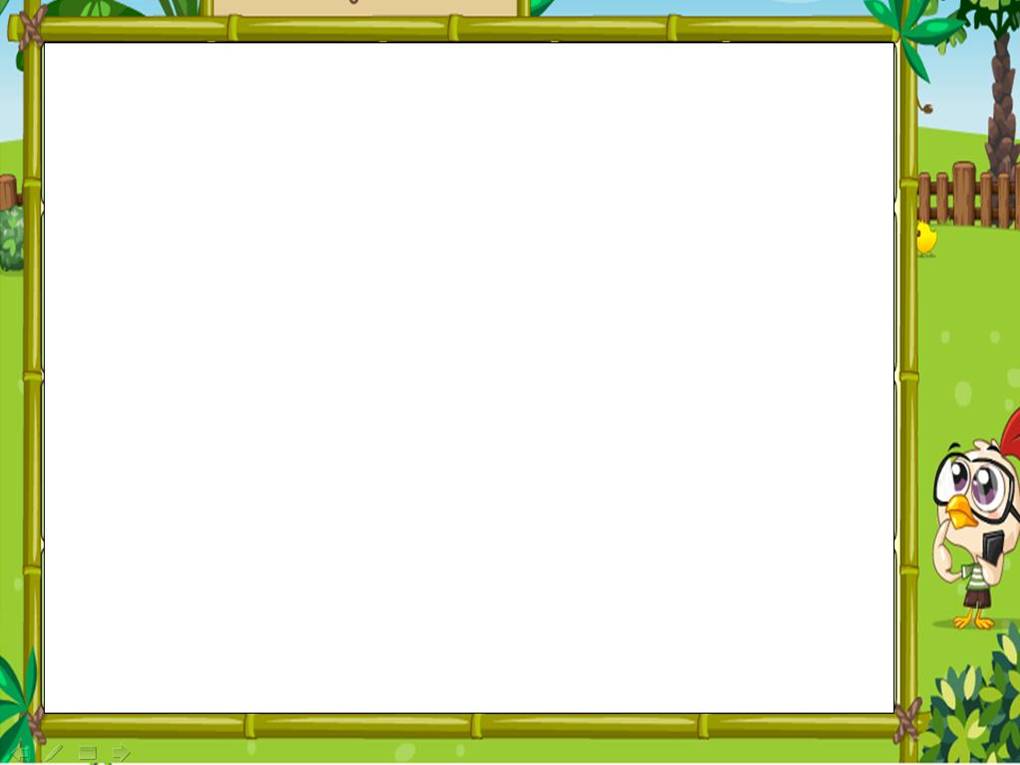 Câu hỏi 6: Đố các bé trong các đồ vật trên, đồ vật nào có dạng hình vuông?
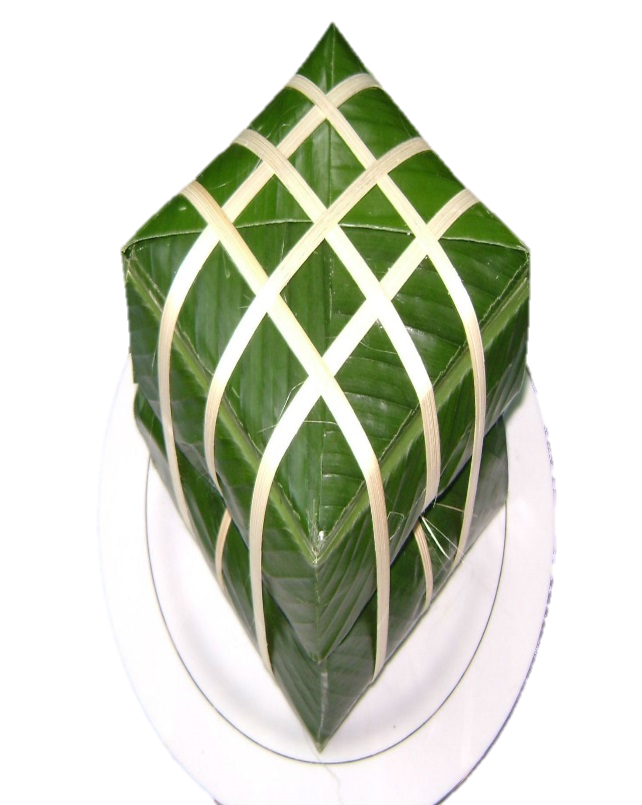 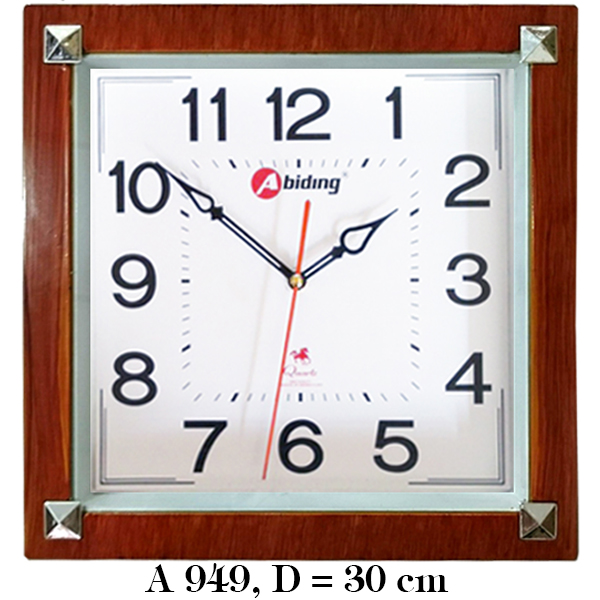 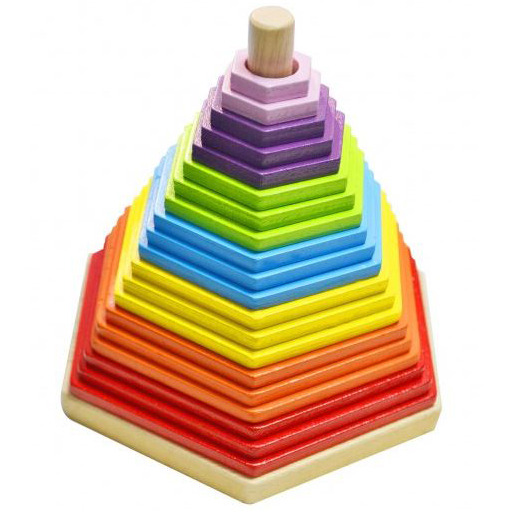 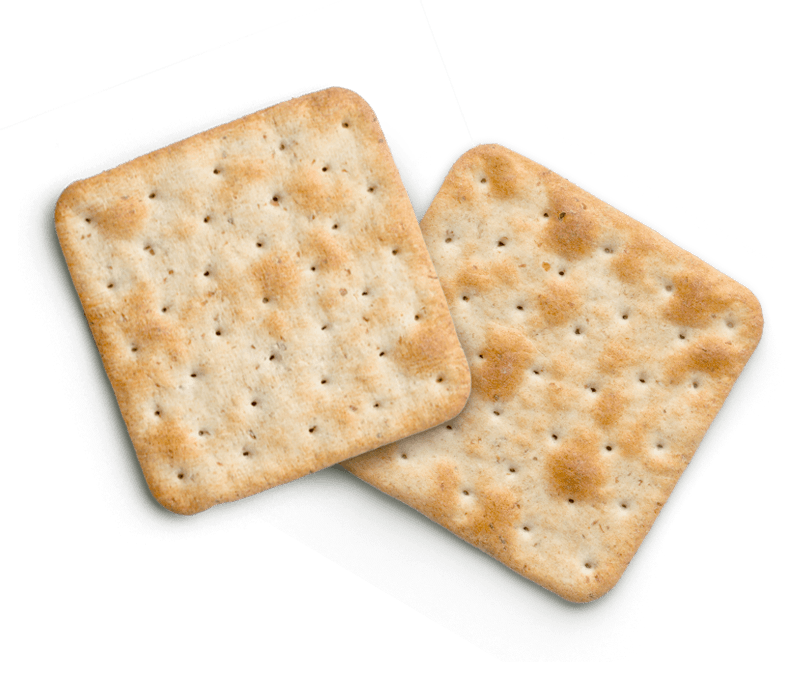 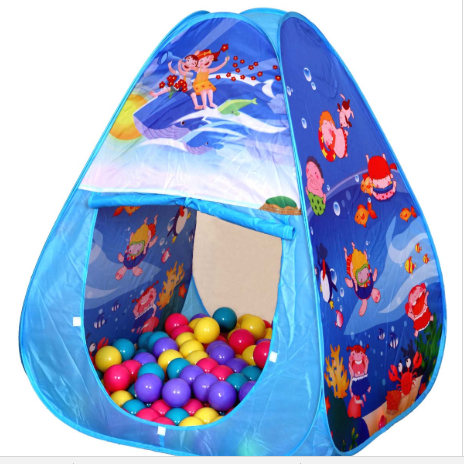 Hết giờ
5
4
3
1
2
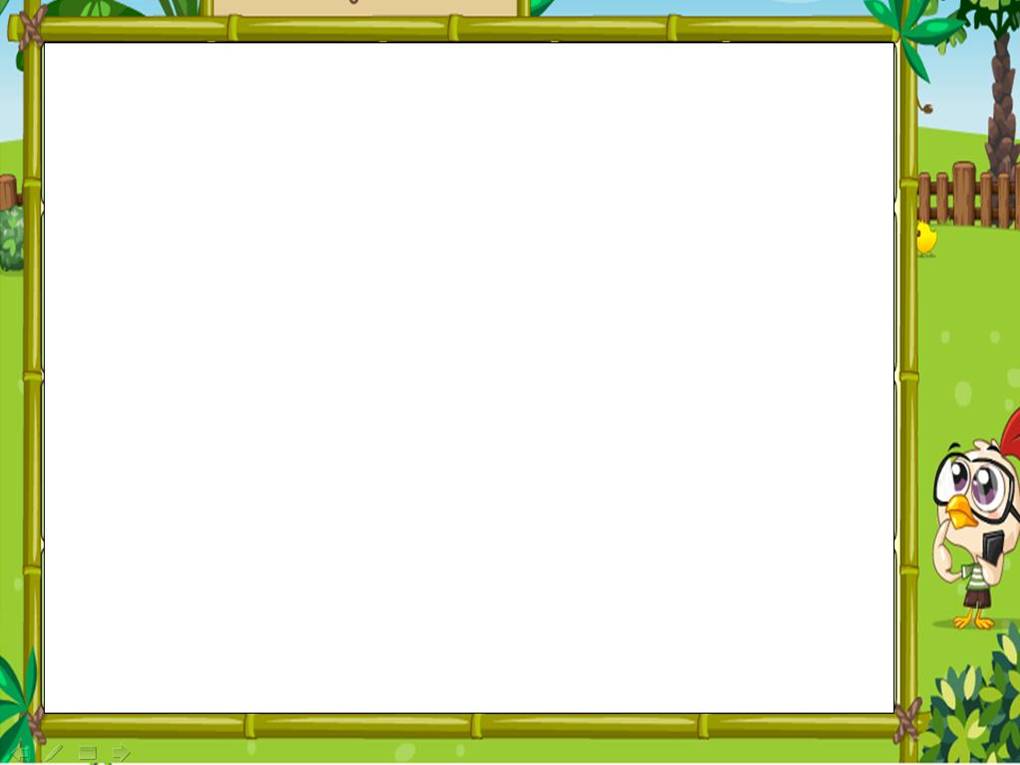 Câu hỏi 6: Đố các bé trong các đồ vật trên, đồ vật nào có dạng hình vuông?
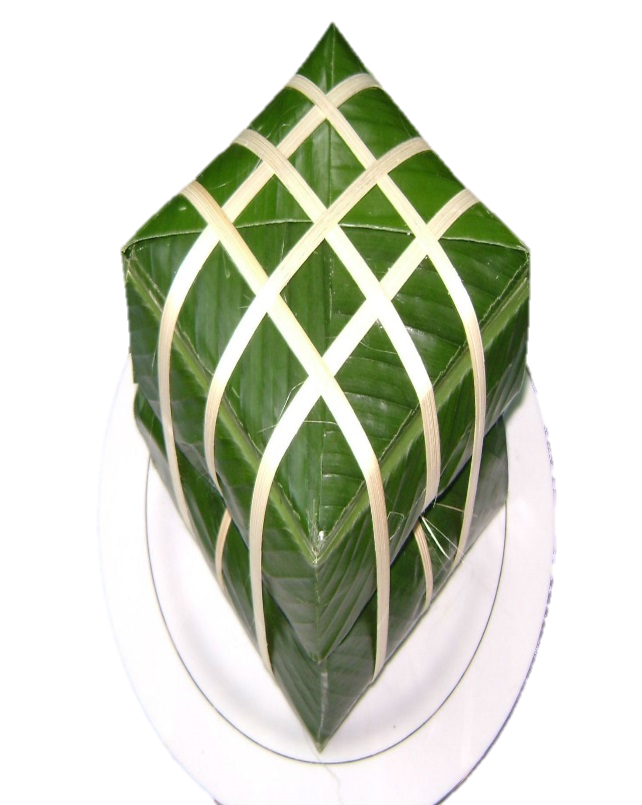 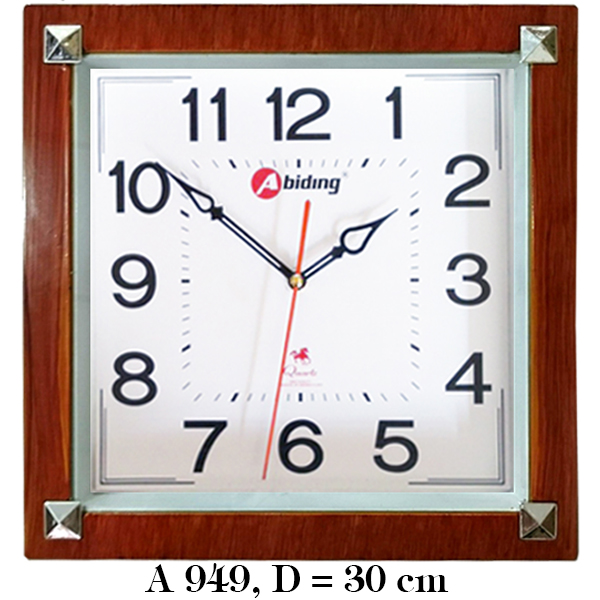 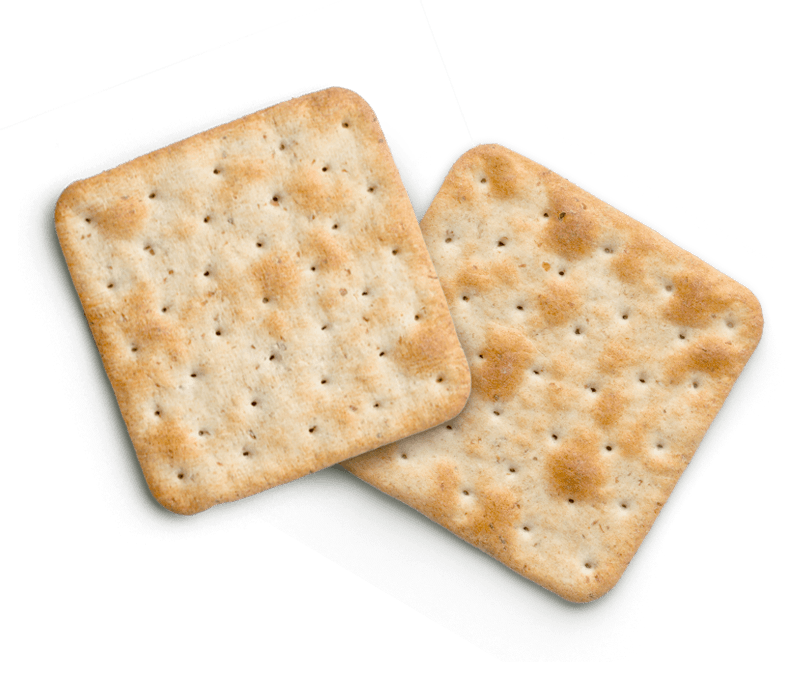 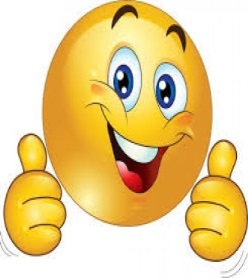